Creative AI: Techniques d’Intelligence Artificielle pour la Création et la Génération d’Images, Audios et Vidéos
Yahiya Moukhlis, Omar El Harrous,  Amal El Fallah Seghrouchni
Contexte de recherche
Contexte de recherche
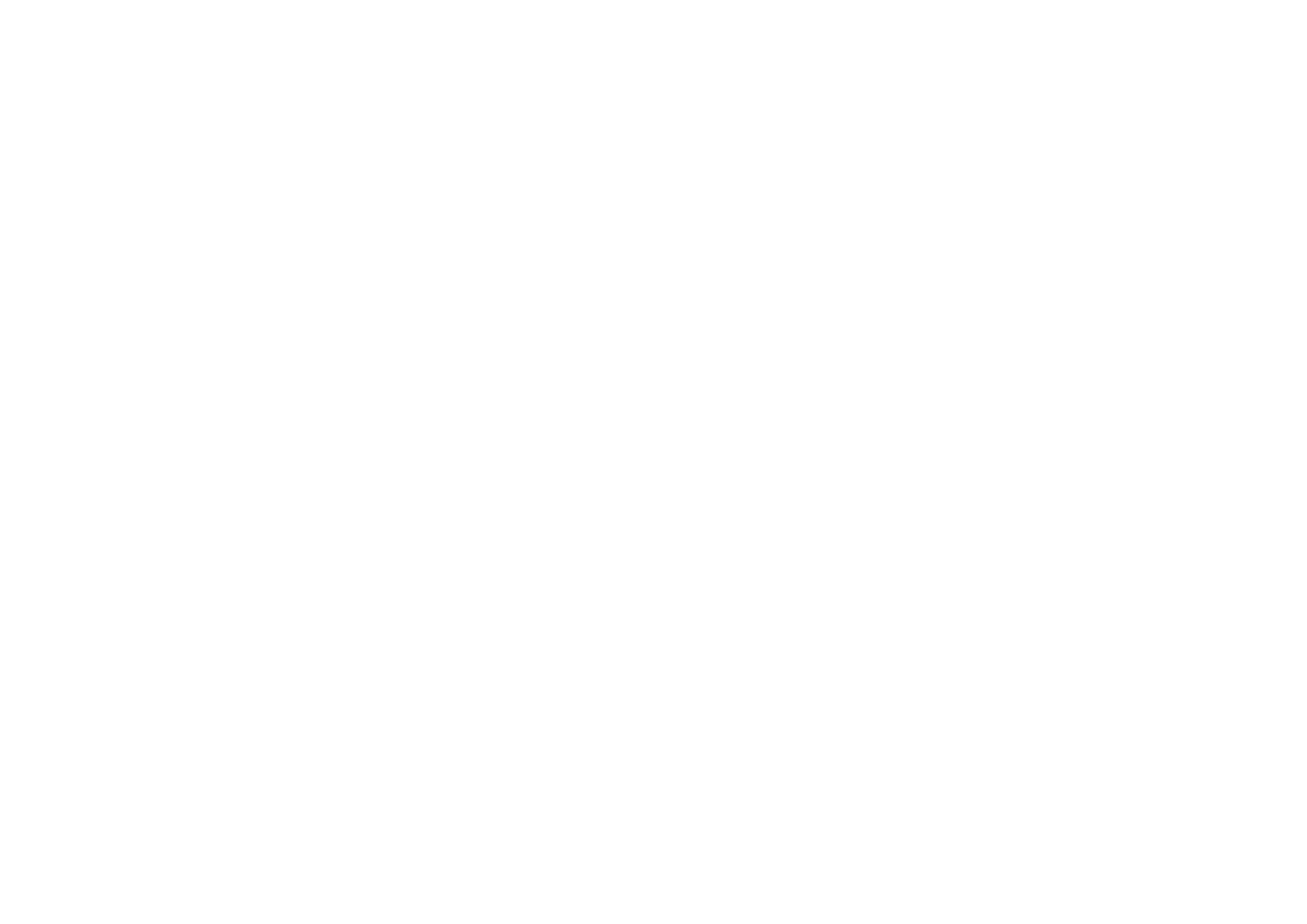 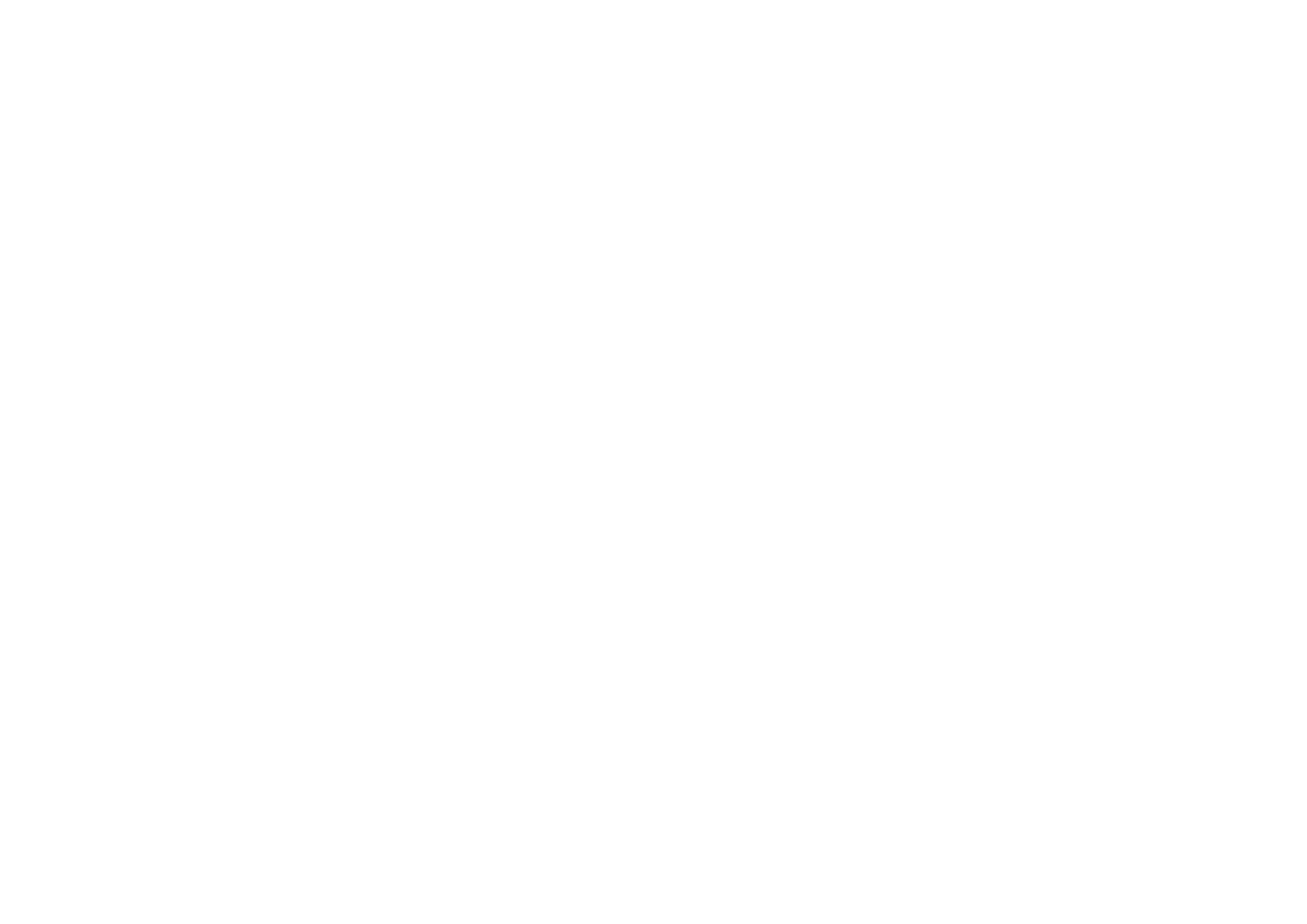 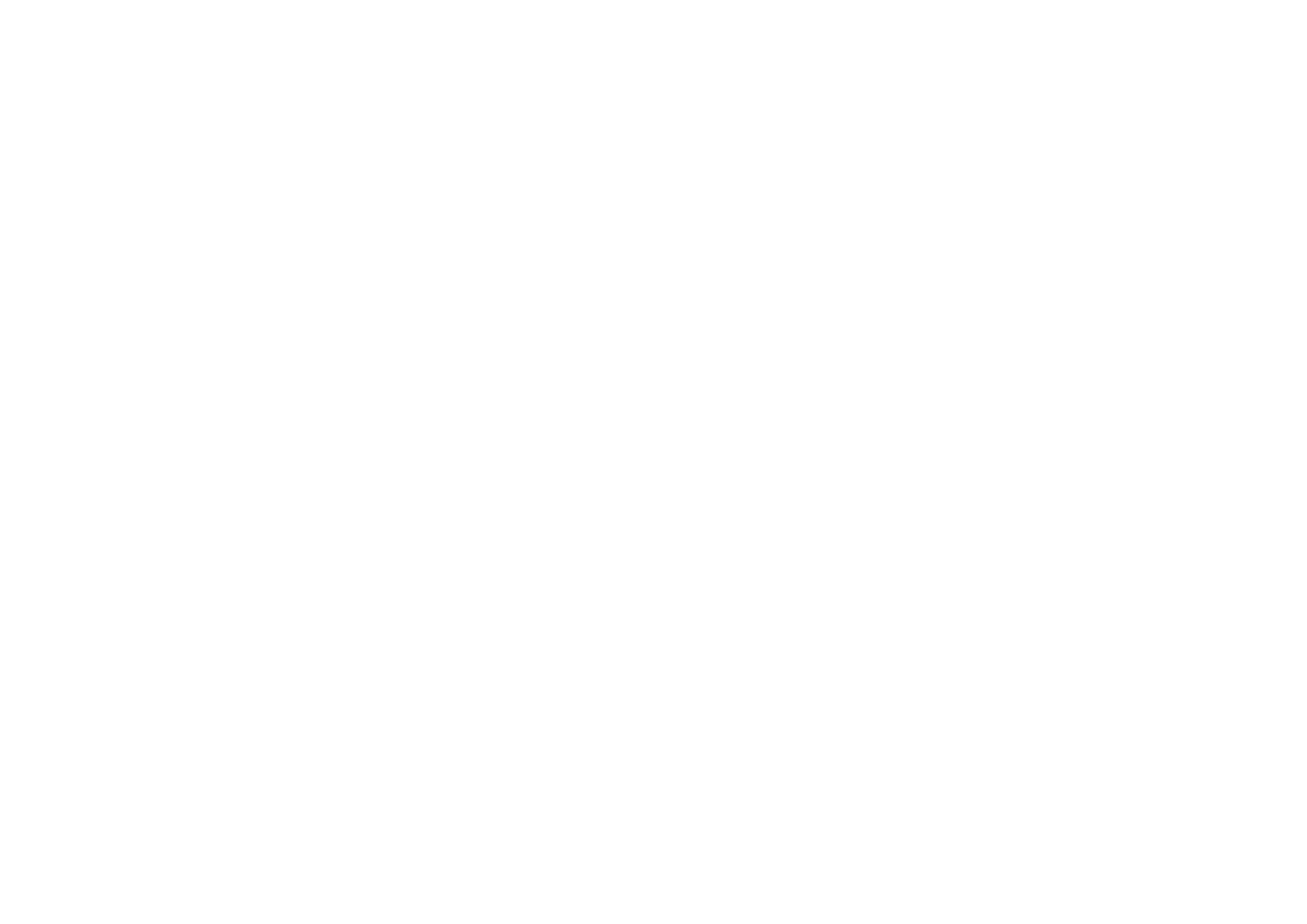 Perspectives de recherche
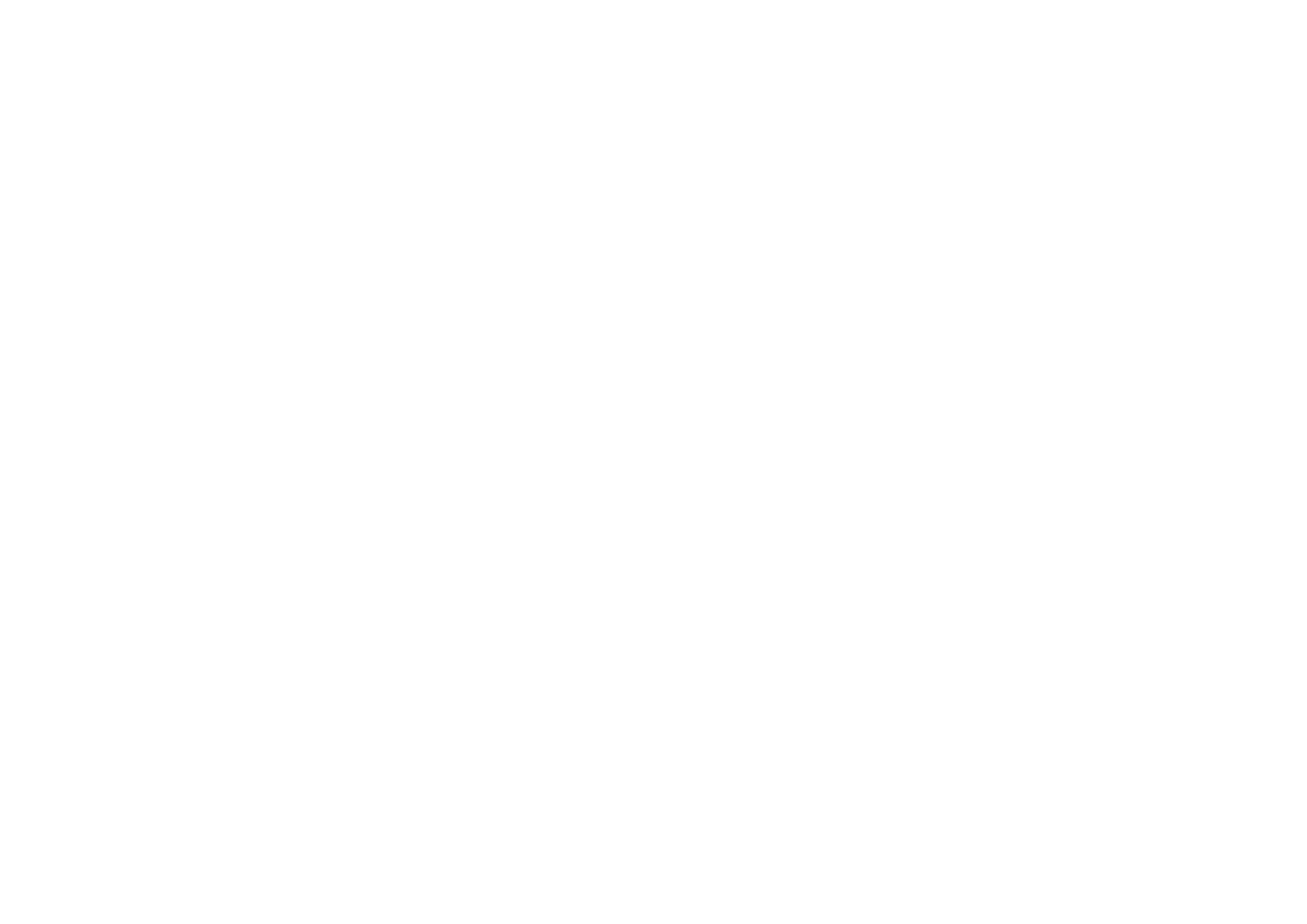 État de l’art
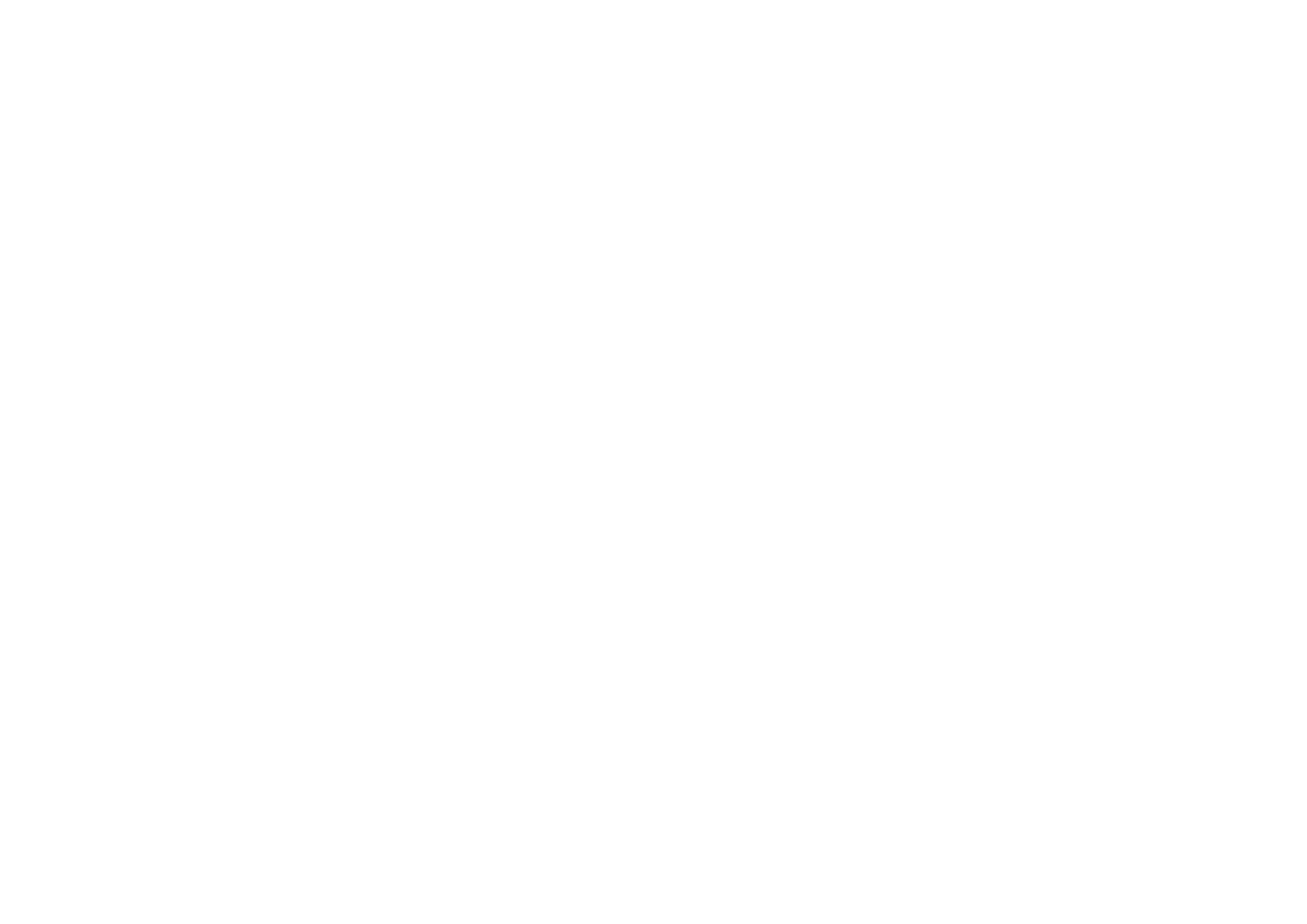 Introduction
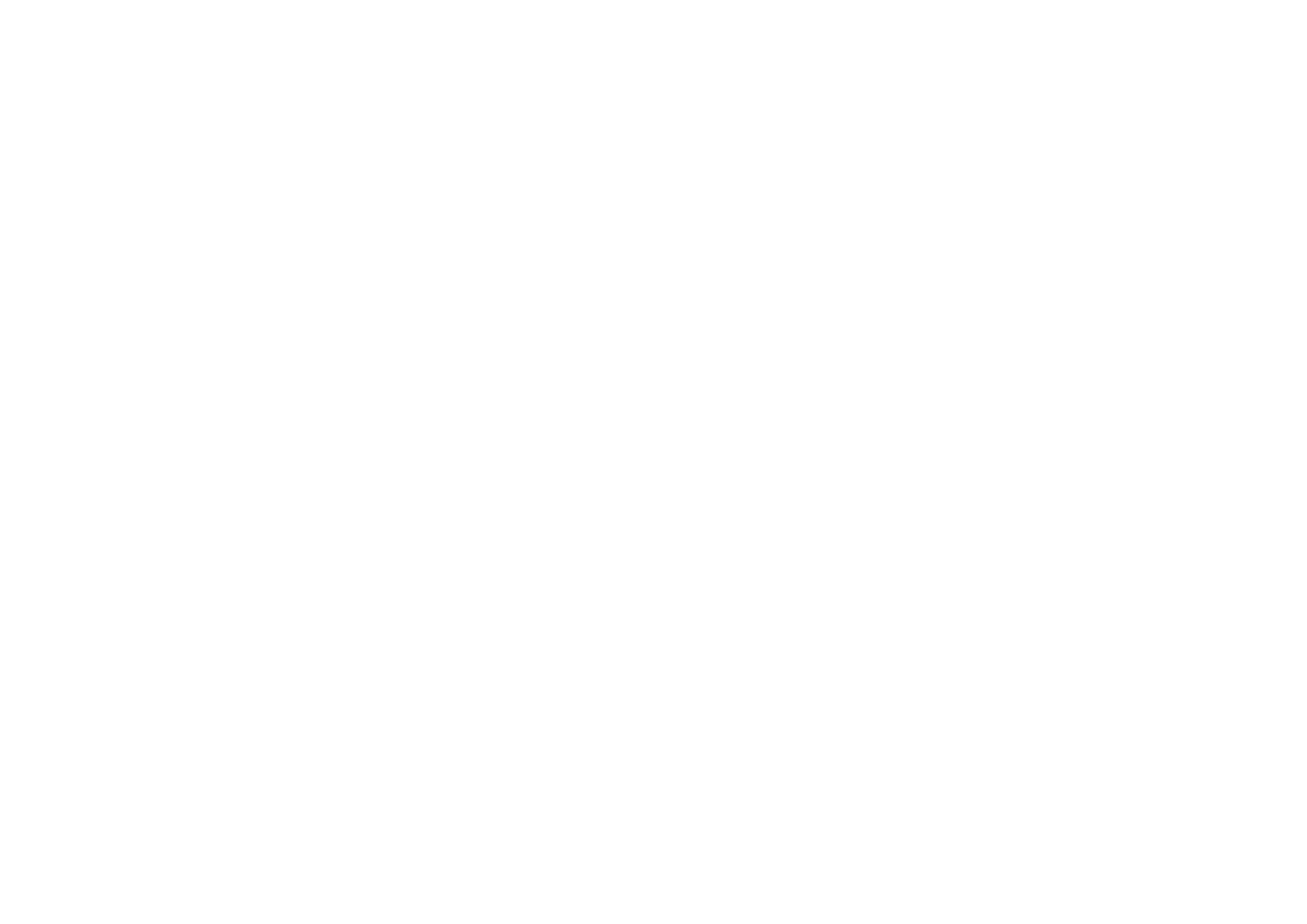 Depuis l’émergence de l’intelligence artificielle (IA) comme domaine scientifique, un des plus grands défis a été de bien utiliser les données naturelles (images, audios, vidéos, etc) dans leurs formes brutes.
L’arrivée du Deep Learning (DL) a permis de traiter ce type de données d’une manière efficace [1]. Que ce soit pour la classification, la détection ou la segmentation, le Deep Learning offre d’excellents résultats pour le traitement des données naturelles sans tout de même nécessiter de feature engineering manuel (un processus manuel long et coûteux). 
Suivant le succès du DL sur le traitement de ces données, la problématique est passée de « Comment bien traiter ce type de données avec l’IA ? » à « Peut-on générer/créer ce type de données avec l’IA ? »
Étant donné que la majorité des modèles algorithmiques de Deep Learning se basent sur l’utilisation des couches de convolution, il s’avère intéressant d’explorer la possibilité d’importer des modèles non spécifiques à la génération de données naturelles et d’étudier leur comportement par rapport à ces données pour ensuite essayer de créer un modèle contenant les points forts des solutions de génération spécifiques à ce type de données en un premier temps et éventuellement des autres solutions non spécifiques. 
La montée en force des Transformers en traitement d’images propose non seulement l’opportunité d’améliorer les solutions existantes mais offre aussi de nouvelles approches à explorer.
Génération d’image
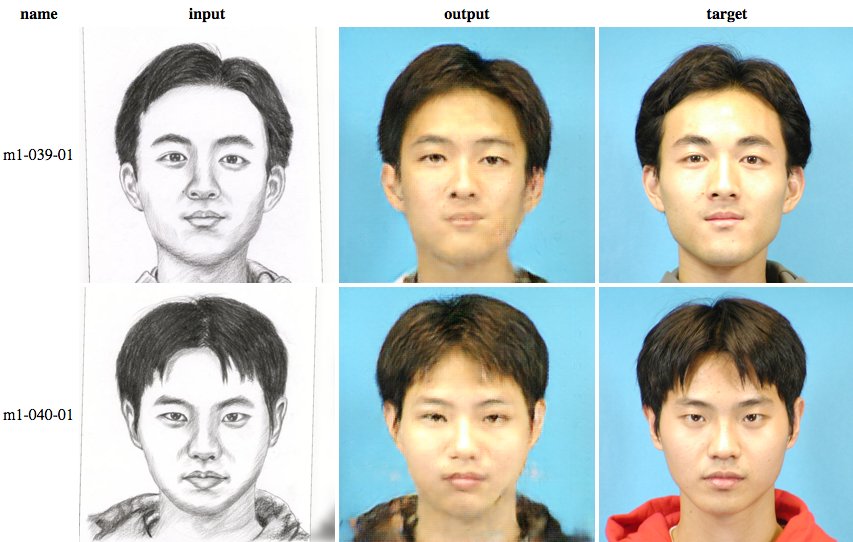 Le petit oiseau a une tête rouge et des plumes qui passent du rouge au gris de la tête à la queue.
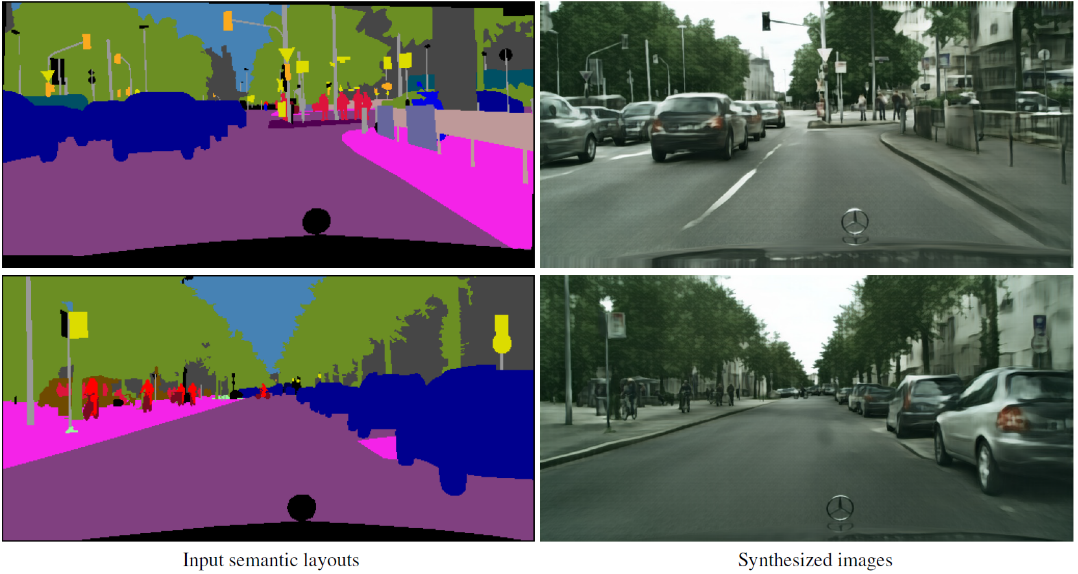 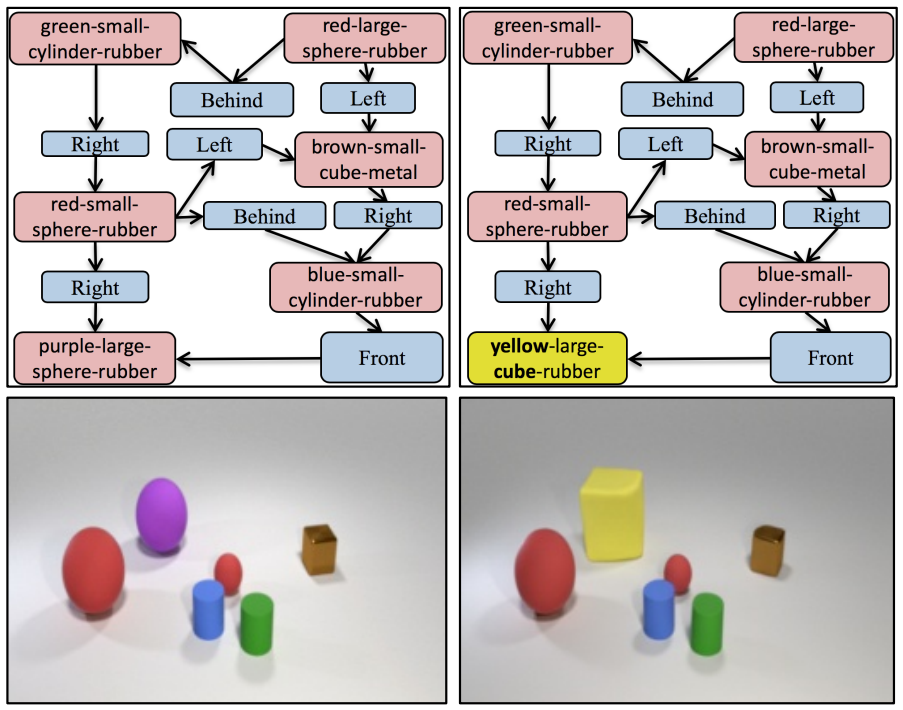 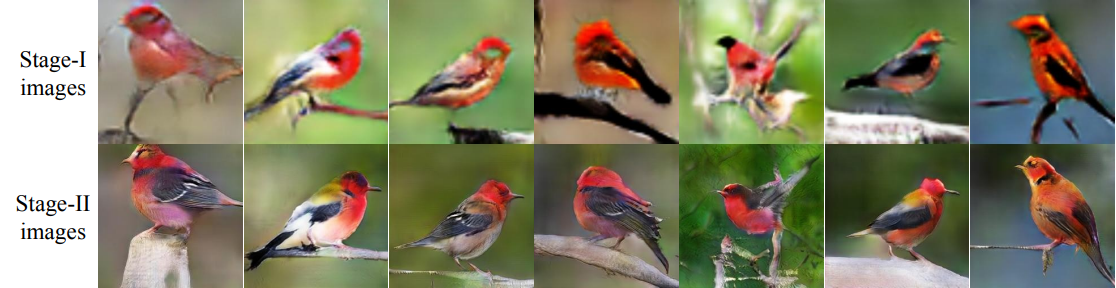 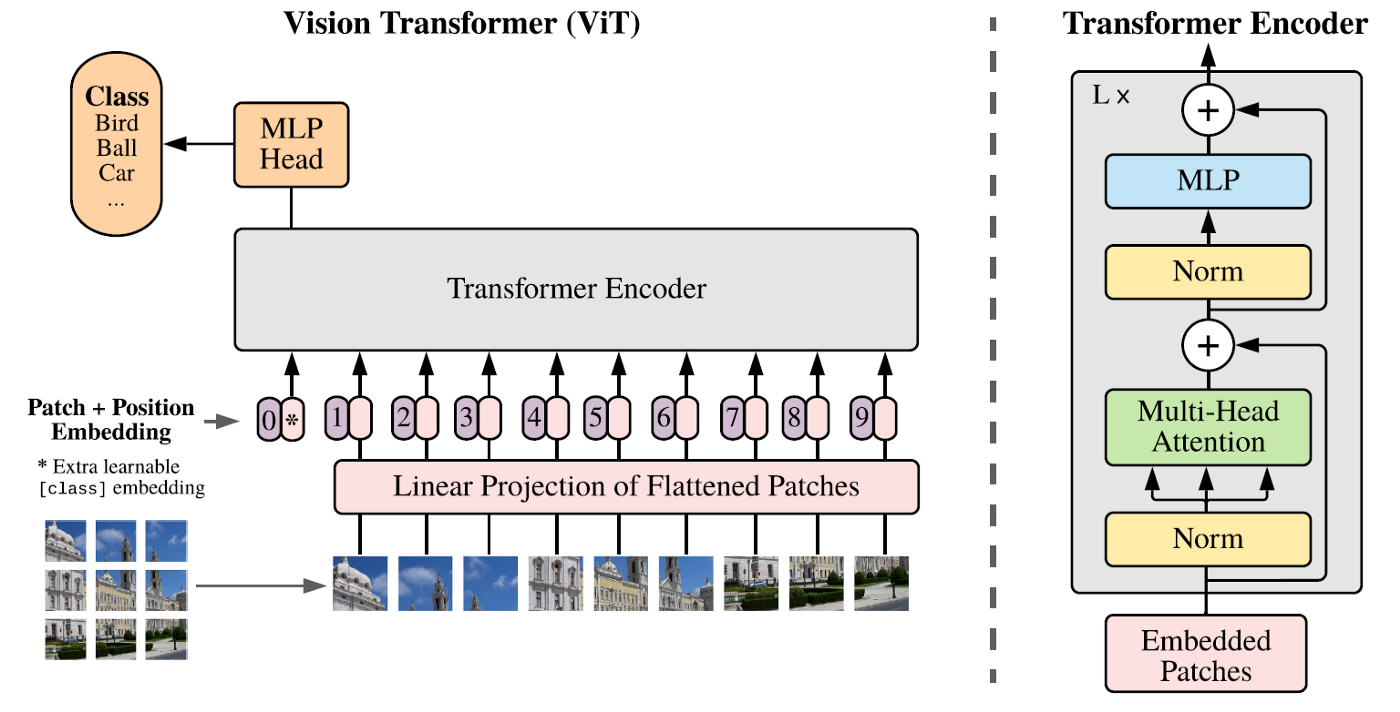 La génération d’images réalistes dont la distribution respecte un graphe de scène donné en entrée [2]
La modification d’images pour modifier leur distribution originale (ici sketch) vers une distribution cible (image réaliste) [3]
La génération d’images réalistes tout en respectant une distribution décrite sémantiquement par l’image d’entrée [5]
La génération d’images réalistes respectant une distribution décrite par texte [4]
Domaines d’application
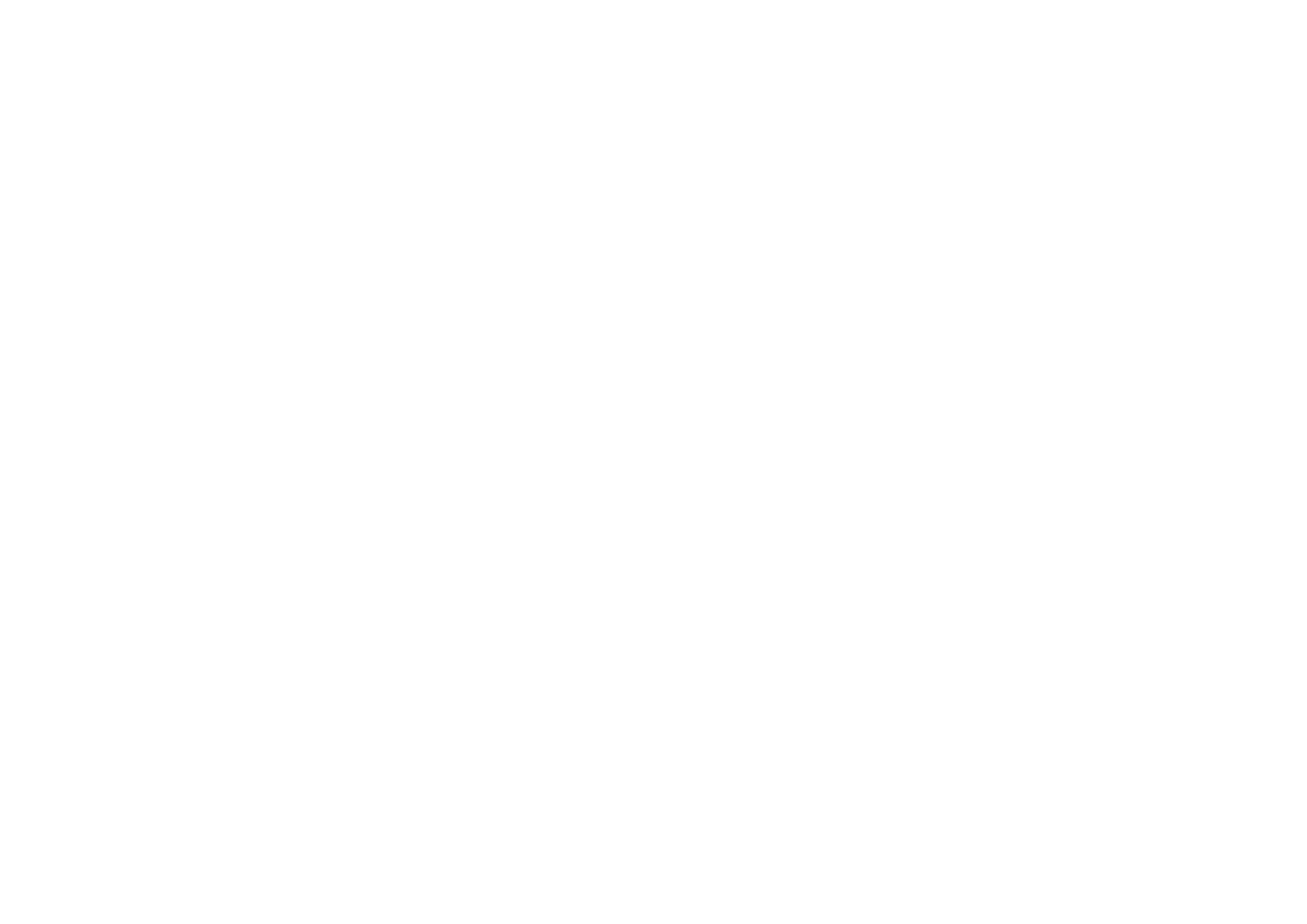 Creative
 AI
Les données générées par l’IA ont plusieurs applications pertinentes notamment:
Génération d’images : la restauration, la colorisation, la modification et la mise à niveau (upscaling) sans perte données apparente…
Génération de vidéos : la création de vidéos à partir d’images ou d’échantillons de vidéos, l’amélioration de fréquence d’image (video interpolation) …
Génération d’audios : la lecture d’un texte (text to speech), la continuation d’un extrait sonore…
La création de données synthétiques quasi-réelles utilisables pour l’apprentissage de nouveaux modèles d’intelligence artificielle
Application de l’IA dans le domaine artistique: Le tableau ci-dessous, Edmond de Bellamy, fut la première pièce d’art vendue créée par l’IA
Génération d’audio
Génération de vidéo
Diagramme du Vision Tranformer (ViT)
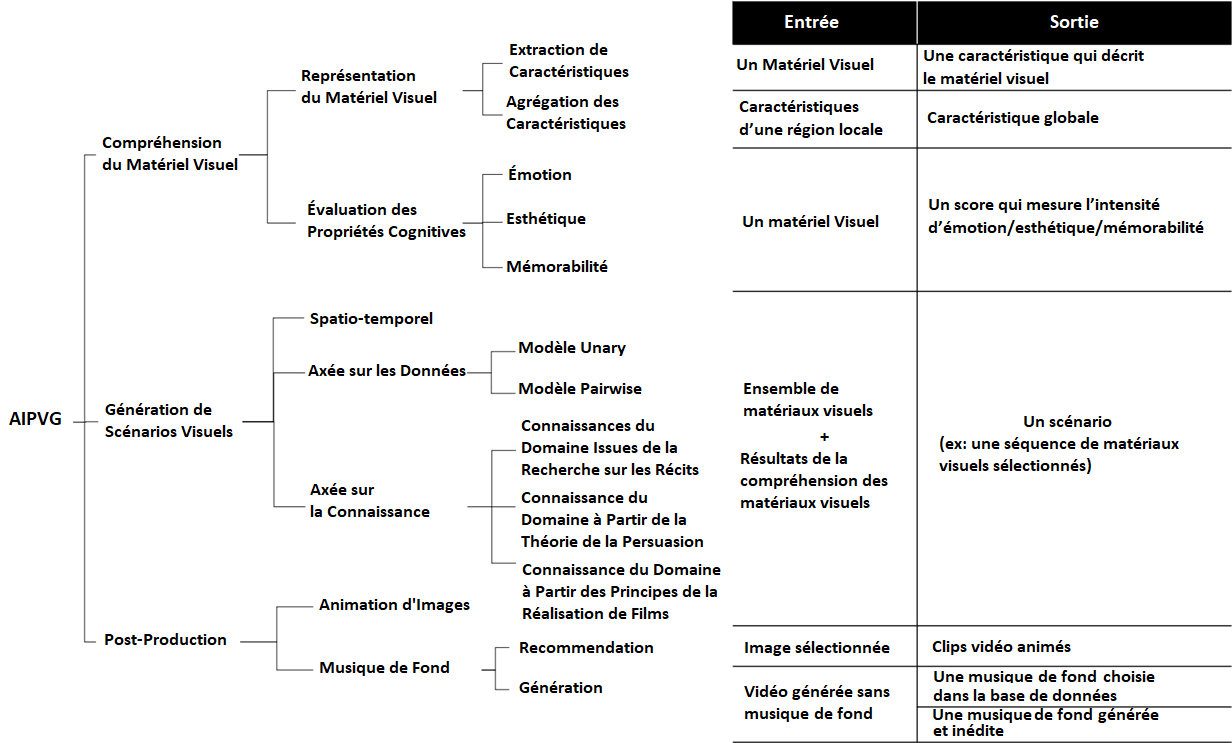 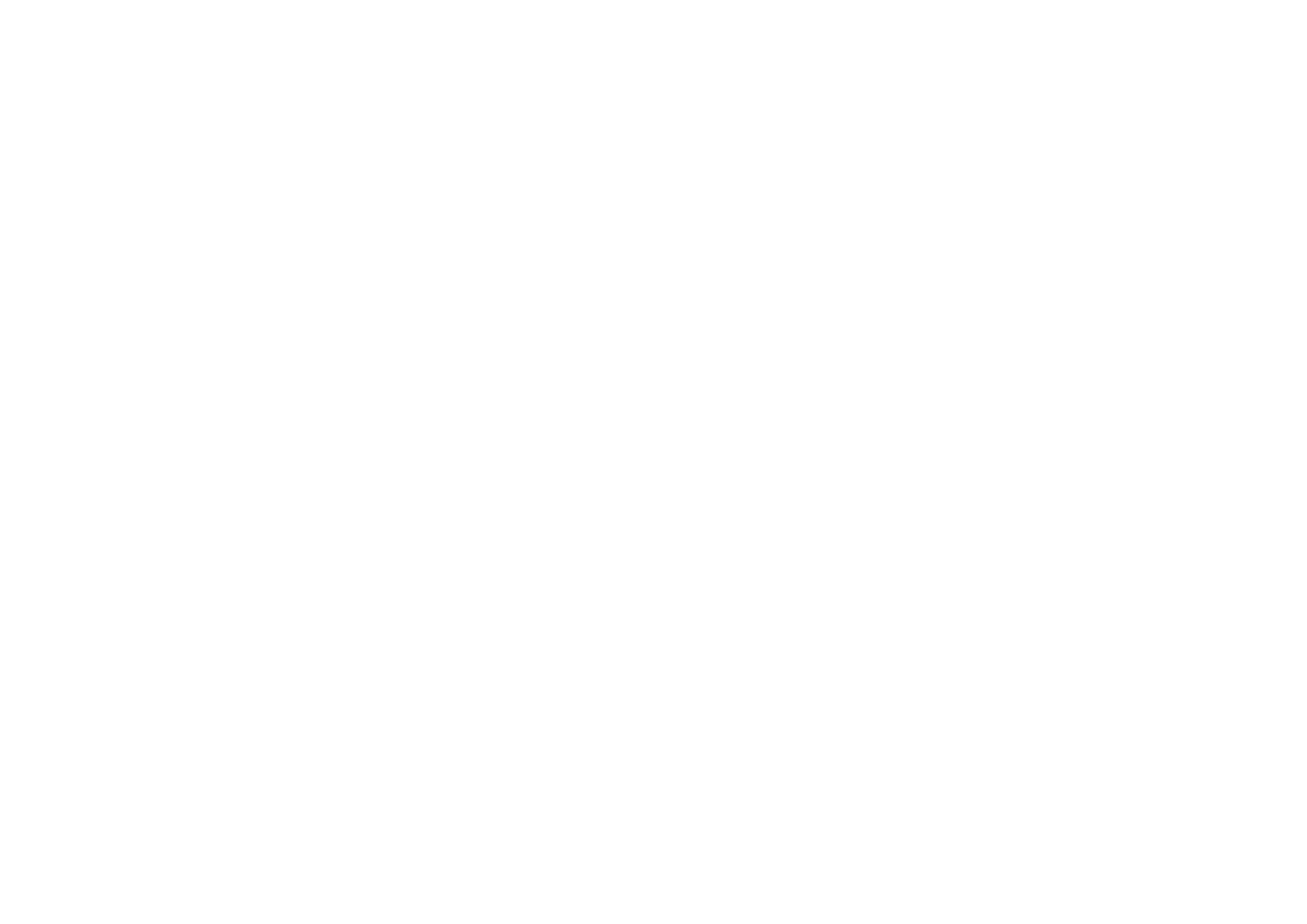 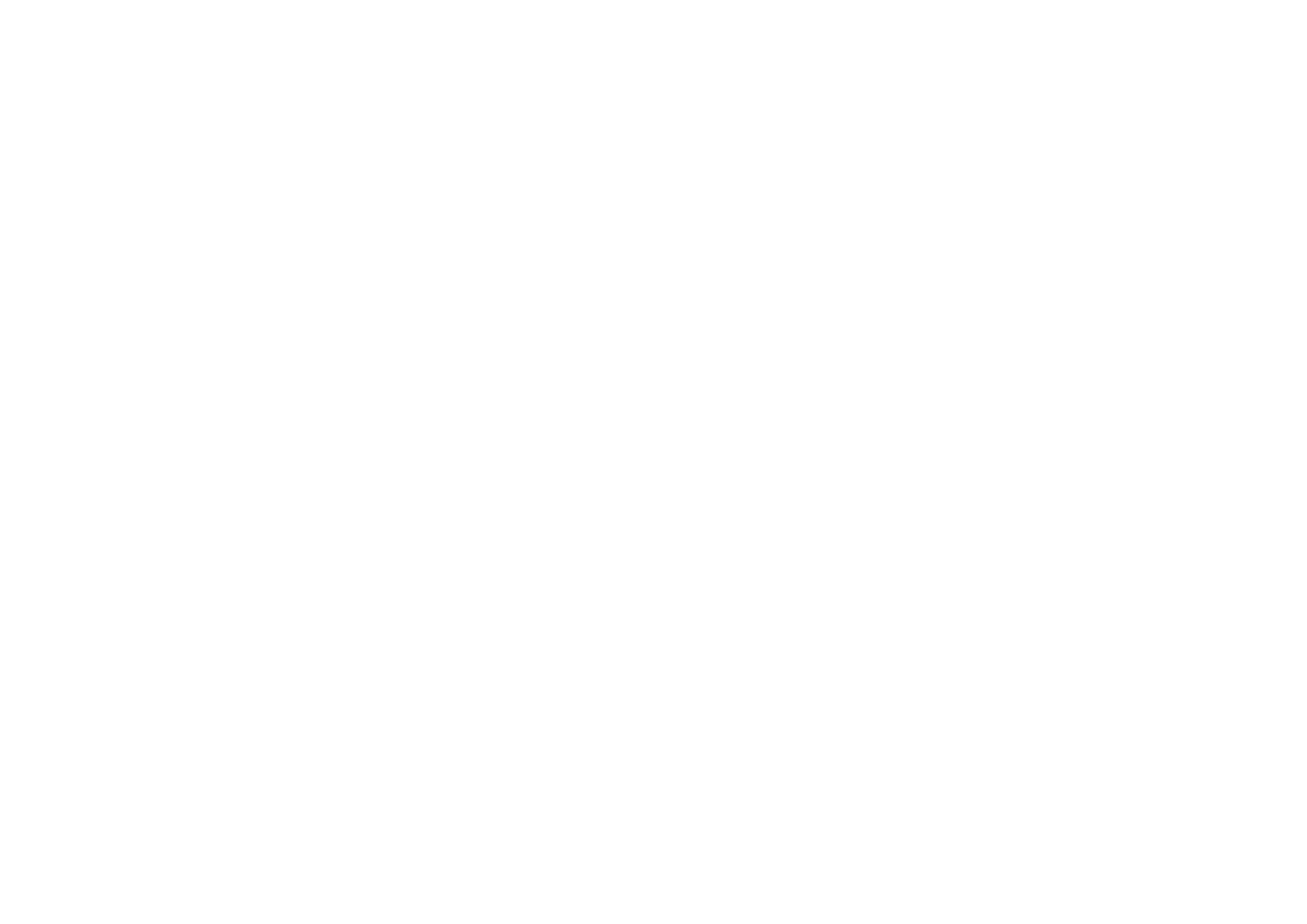 Références
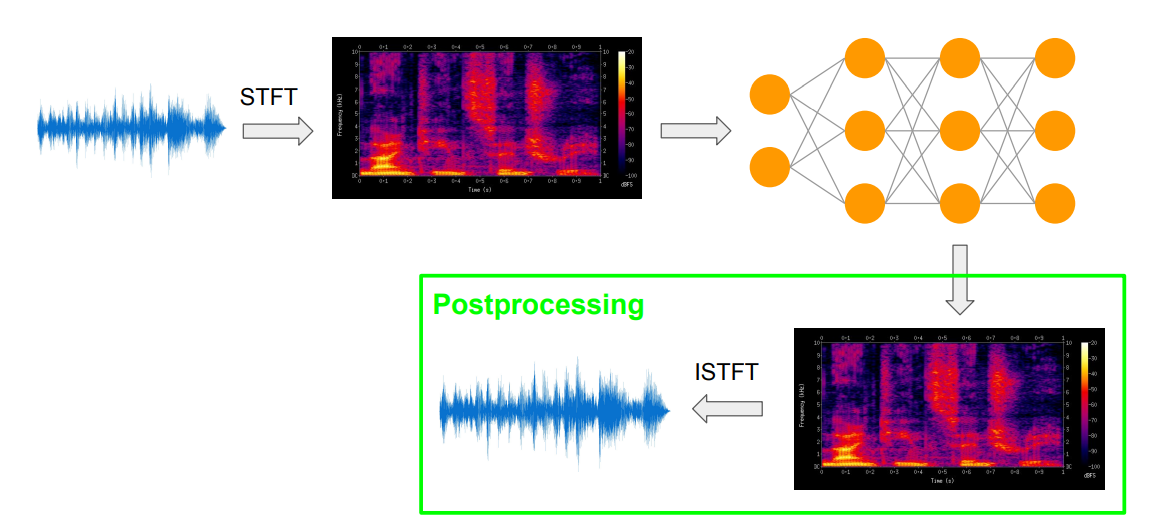 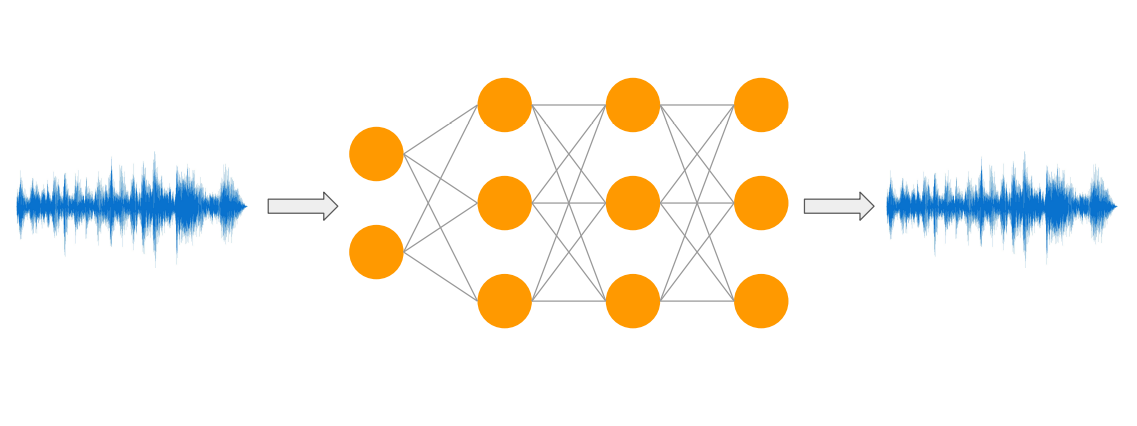 [1]: LeCun, Y., Bengio, Y., & Hinton, G. (2015). Deep learning. nature, 521(7553), 436-444.

[2]: Herzig, R., Bar, A., Xu, H., Chechik, G., Darrell, T., & Globerson, A. (2020, August). Learning canonical representations for scene graph to image generation. In European Conference on Computer Vision (pp. 210-227). Springer, Cham.

[3]: Unpaired image-to-image translation using cycle-consistent adversarial networks. In Proceedings of the IEEE international conference on computer vision (pp. 2223-2232).

[4]: Zhang, H., Xu, T., Li, H., Zhang, S., Wang, X., Huang, X., & Metaxas, D.N. (2019). StackGAN++: Realistic Image Synthesis with Stacked Generative Adversarial Networks. IEEE Transactions on Pattern Analysis and Machine Intelligence, 41, 1947-1962.Zhu, J. Y., Park, T., Isola, P., & Efros, A. A. (2017). 

 [5] : Chen, Q., & Koltun, V. (2017). Photographic image synthesis with cascaded refinement networks. In Proceedings of the IEEE international conference on computer vision (pp. 1511-1520).

[6] : Liu, C., & Yu, H. (2021). AI-Empowered Persuasive Video Generation: A Survey. arXiv preprint arXiv:2112.09401.
Génération audio > audio
L’audio étant un format de donnée riche: une seconde pouvant contenir 44.1K échantillons, ce qui le rend lourd à traiter

L’audio pouvant être représenté sous forme de spectrogramme, cela permet de bénéficier des techniques de traitement et de génération d’images
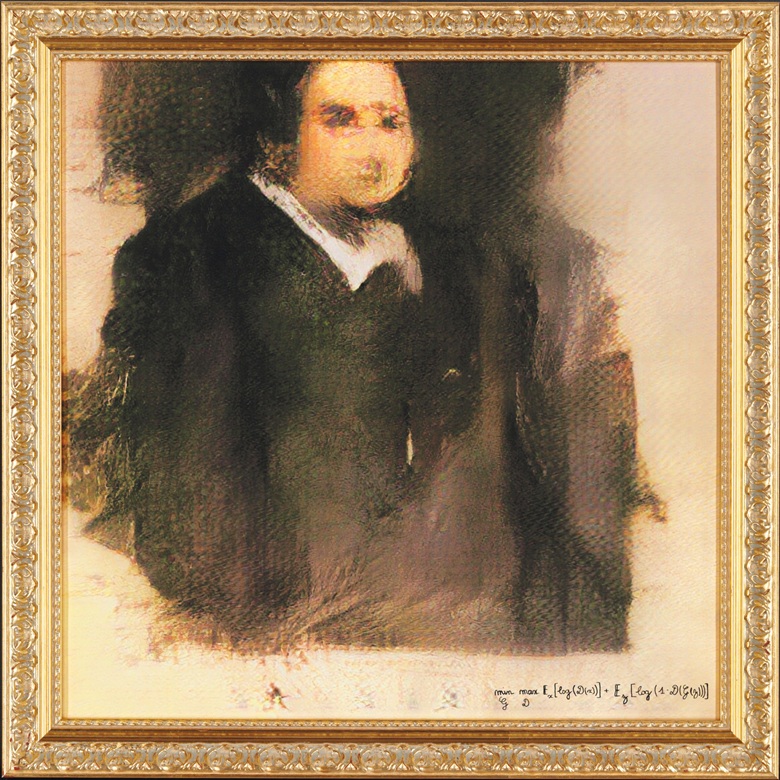 Génération spectrogramme > audio
Taxonomie de la génération de vidéos convaincantes grâce à l’IA (AIPVG: AI Empowered Video Generation)[6]
Edmond de Bellamy, 2018